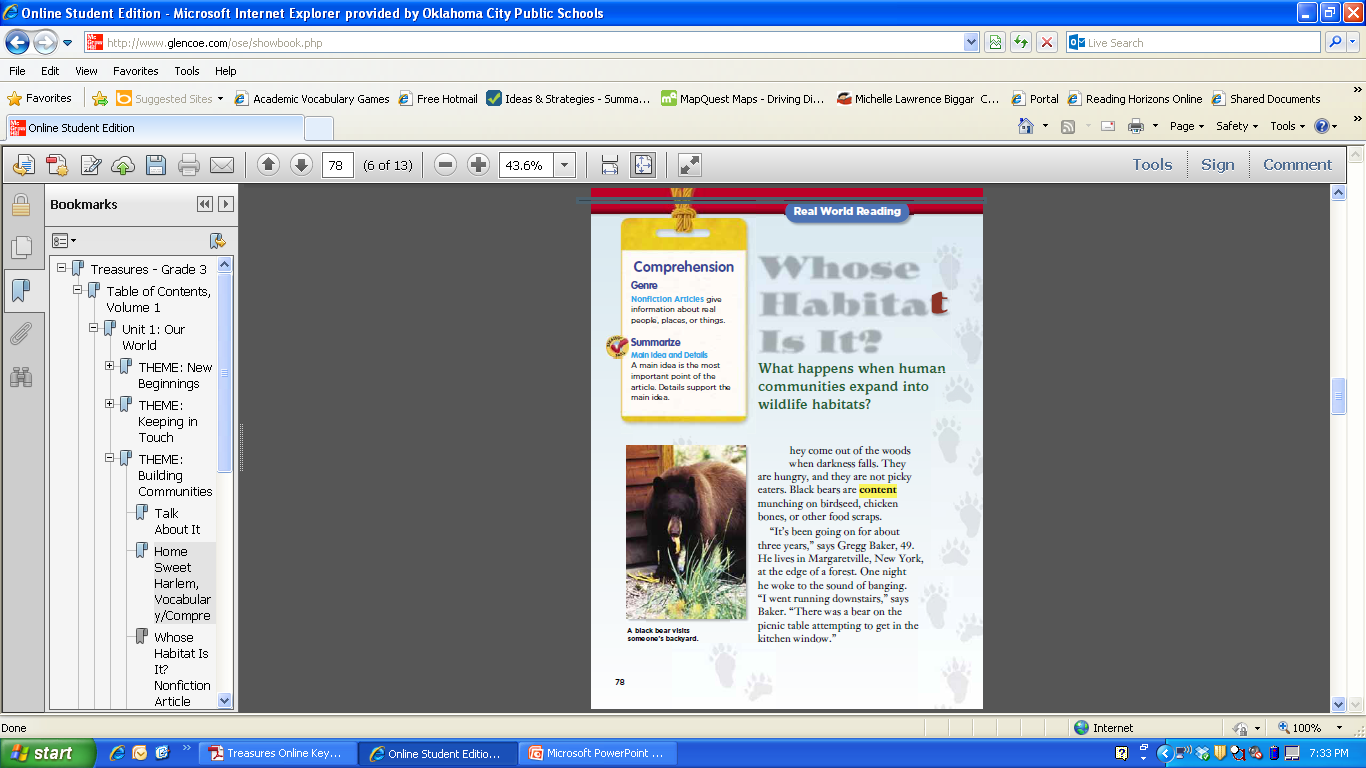 Whose Habitat is it?
Genre: Nonfiction article-gives information about real people, places, or things
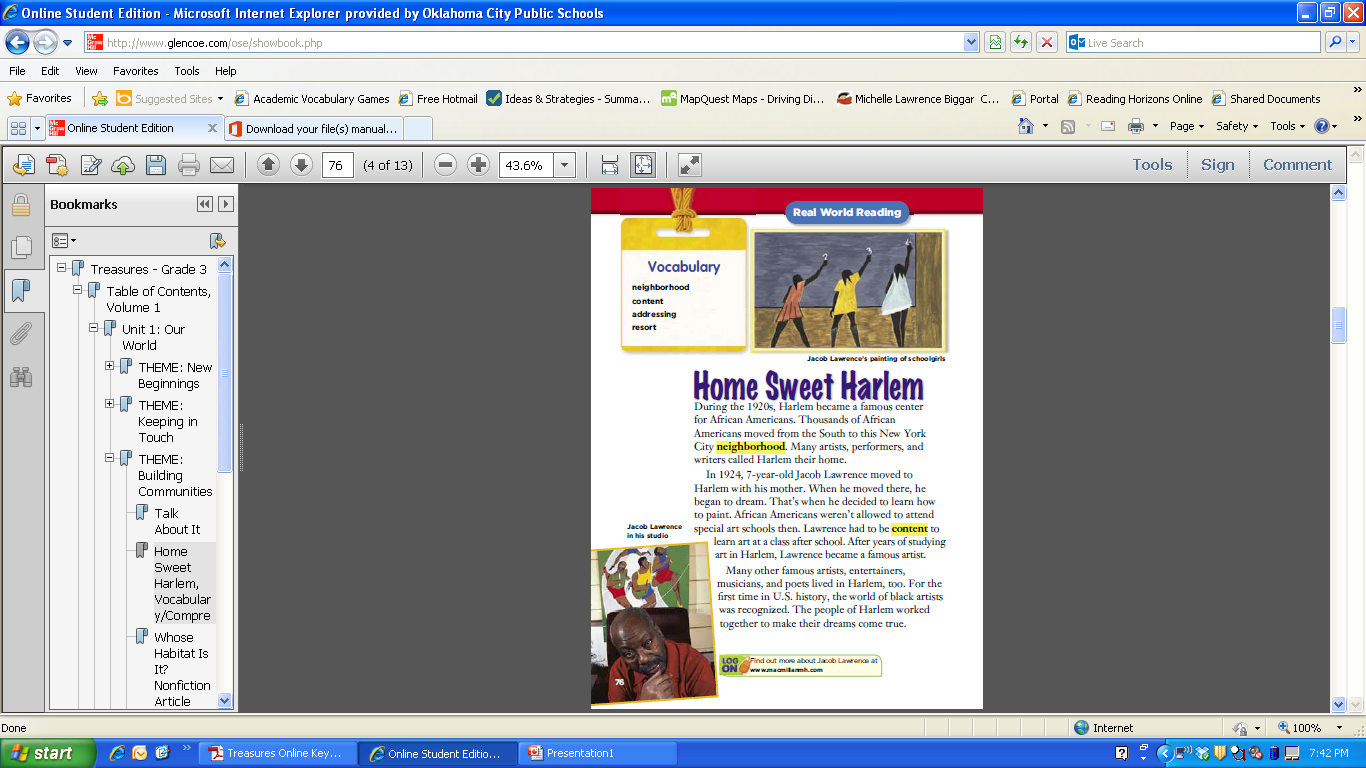 *to be content
To be pleased, satisfied, or happy with something.
When you say: “ Life is good!” You are content with your life.
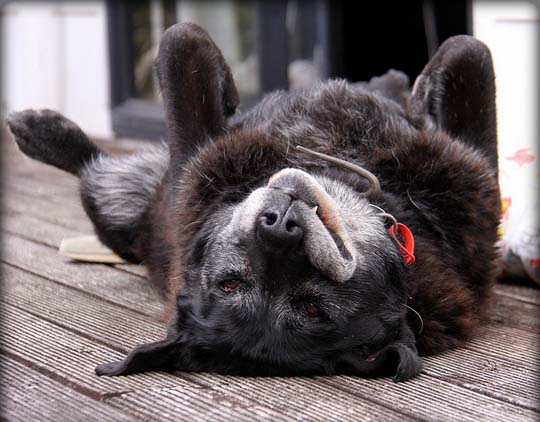 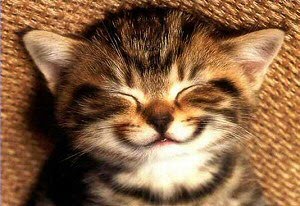 * neighborhood
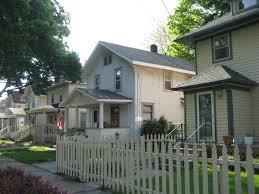 A section of a town or city
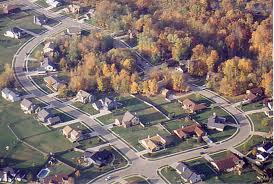 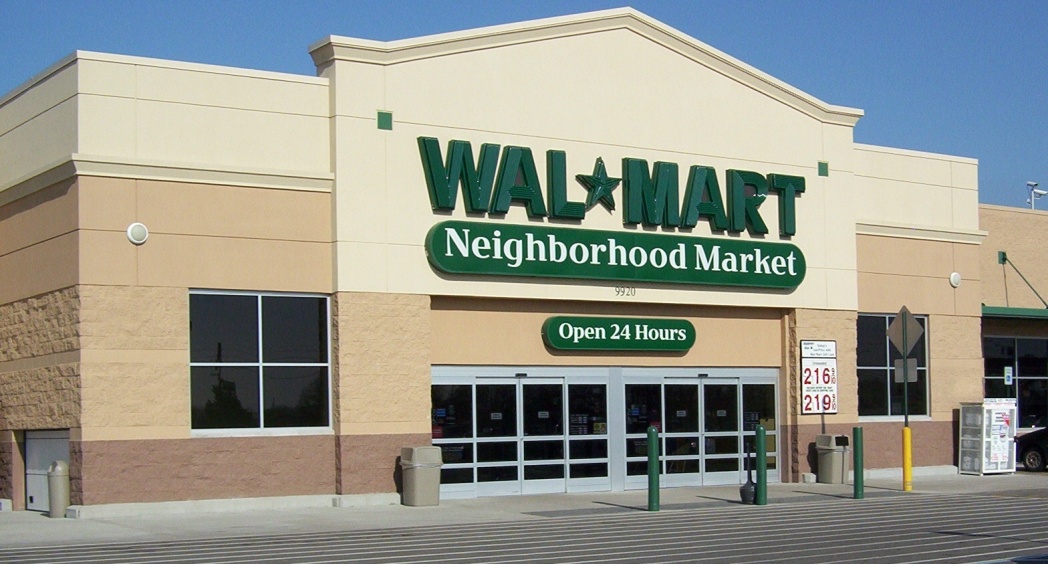 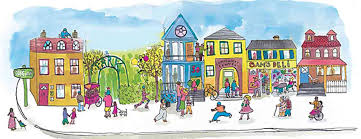 *Resort to
Do something because it’s the only choice

Bears’ habitat is shrinking so they resort to roaming around neighborhoods.
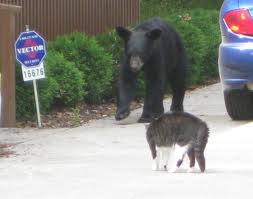 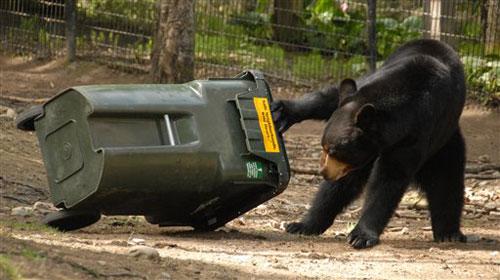 *address the problem
Deal with the problem

My baby brother liked to open cabinet doors. We addressed the problem by putting a baby lock on the door
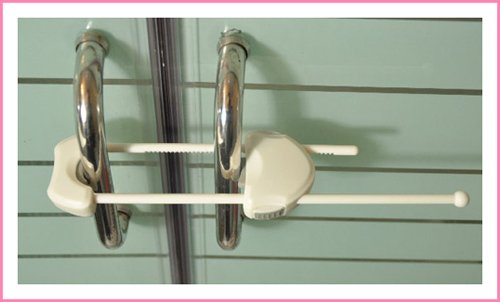 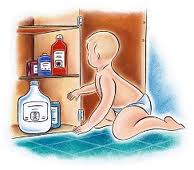 wildlife
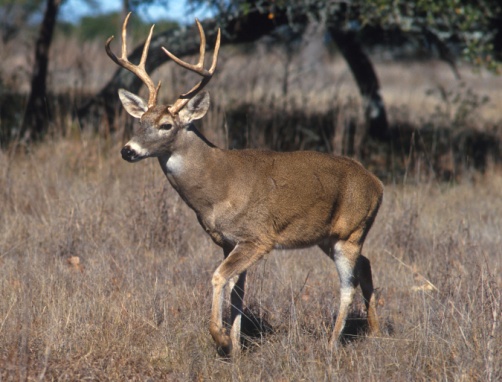 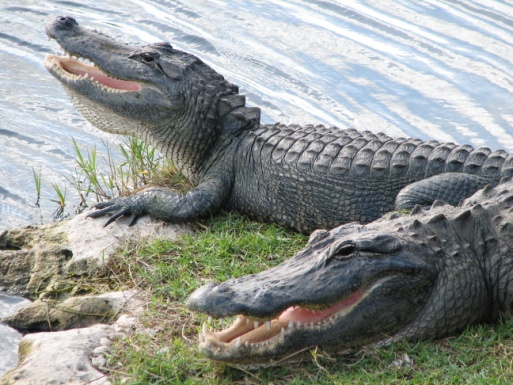 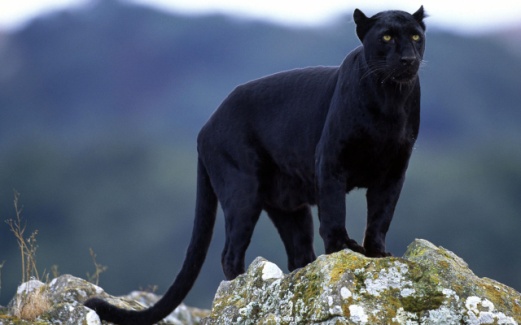 deer
panther
alligator
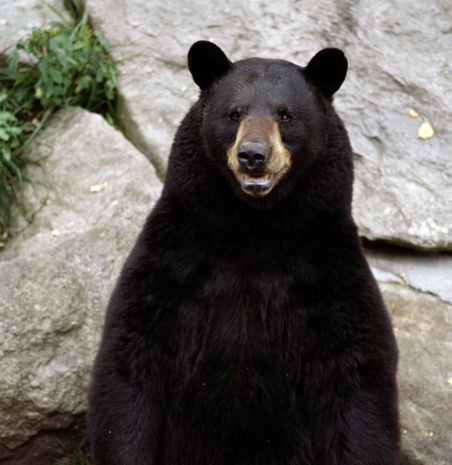 bobcat
black bear
species
Different kinds of the same animal, plant, insect, fish

Spider species        bird species        fish species
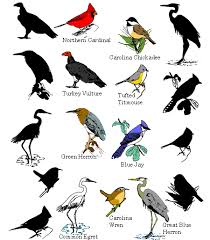 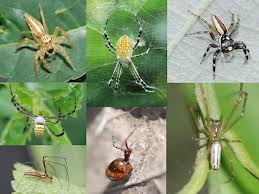 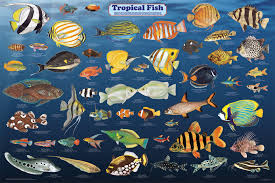 Endangered                Extinct
Endangered species- species that can become extinct



Extinct- species that disappeared from our planet
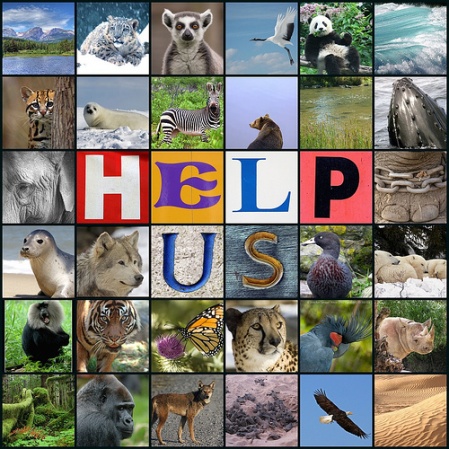 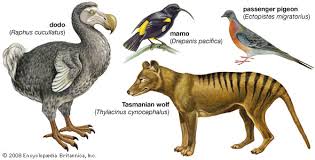 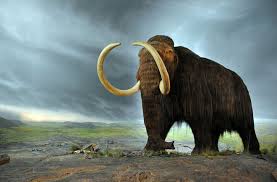 Animal habitat
Animal home- an environment where an animal lives
Can you guess the habitat?
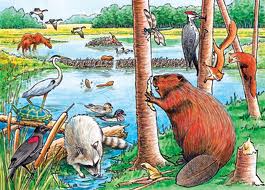 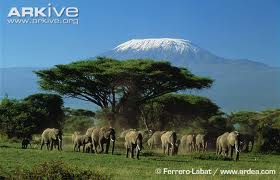 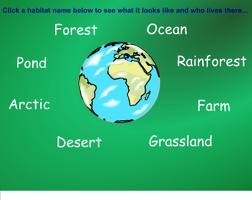 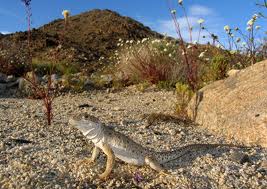 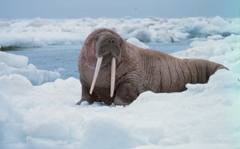 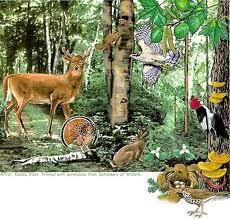 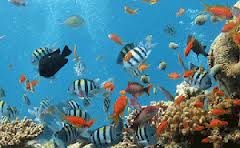 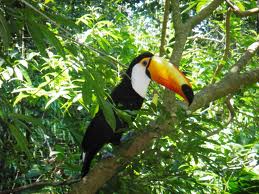 Urban sprawl
When a new city grows and takes over animal habitats
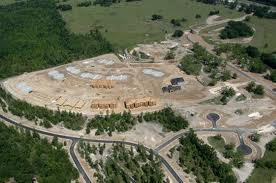 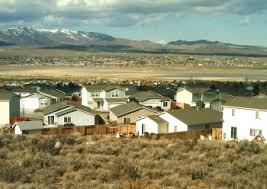 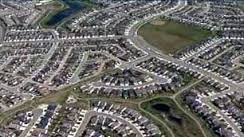 munch on something
To chew or eat something in a noisy way
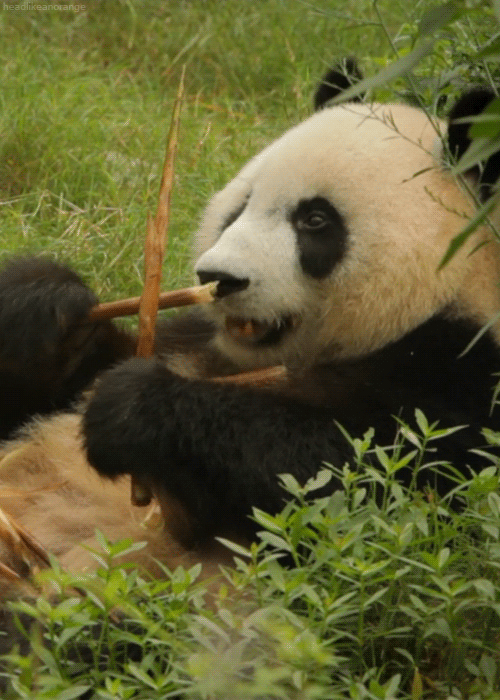 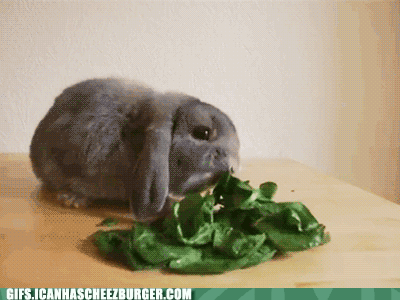 Food scraps
Left over bits of food that are usually thrown away
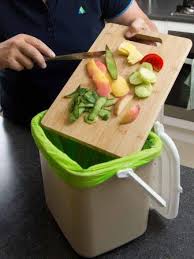 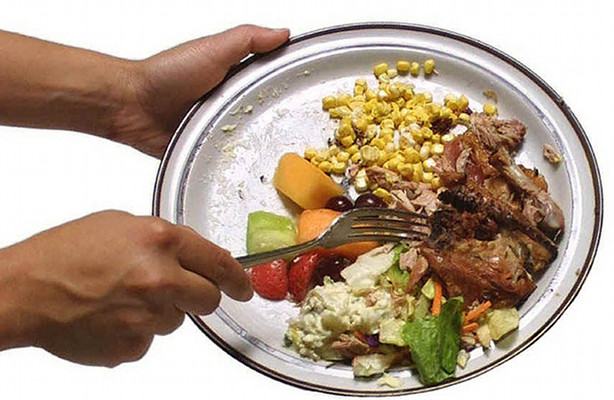 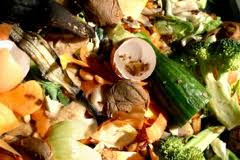 Stroll down a sidewalk
Walk slowly enjoying yourself
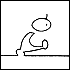 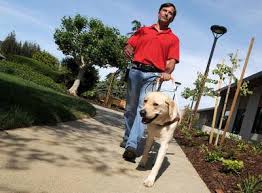 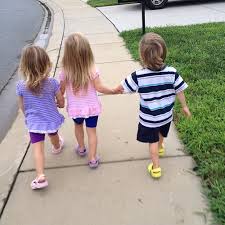 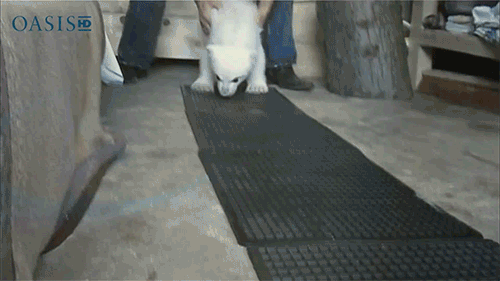 flowerbeds
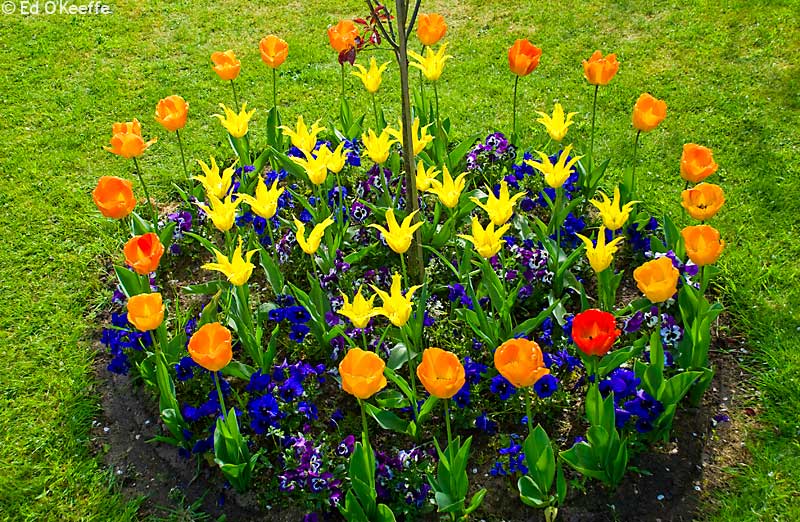